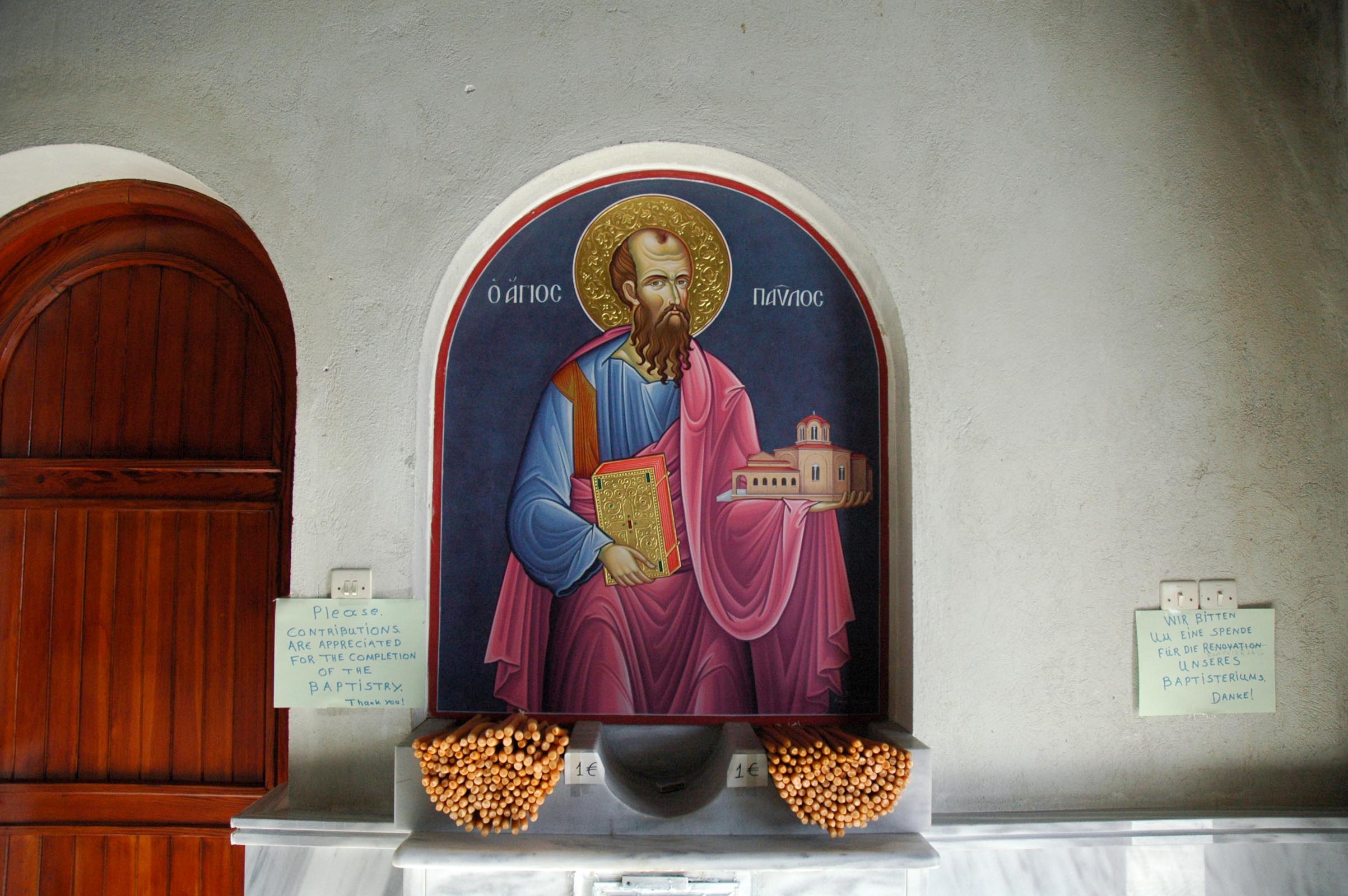 Image of Paul at the Baptistery of St. Lydia Chapel in Philippi  ©2012 Todd Bolen / BiblePlaces.com
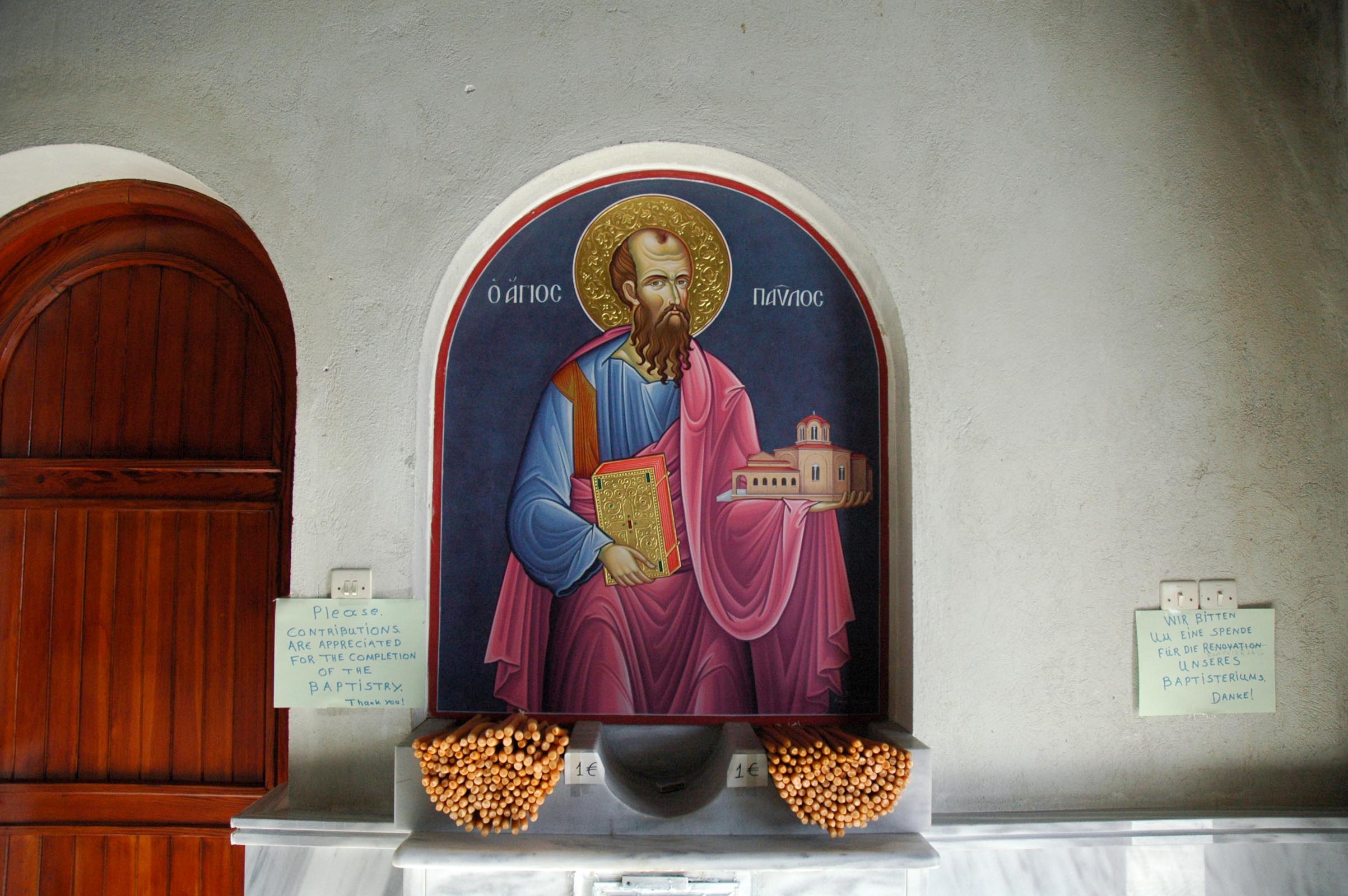 Philippians 1.12-14 NET:  I want you to know, brothers and sisters, that my situation has actually turned out to advance the gospel:  The whole imperial guard and everyone else knows that I am in prison for the sake of Christ, and most of the brothers and sisters, having confidence in the Lord because of my imprisonment, now more than ever dare to speak the word fearlessly.
Philippians 1.12-14 NET:  I want you to know, 
brothers and sisters, that my situation has actually turned out to advance the gospel:  The whole imperial guard and everyone else knows that I am in prison for the sake of Christ, and most of the brothers and sisters, having confidence in the Lord because of my imprisonment, now more than ever dare to speak the word fearlessly.

ἀδελφοί = brothers; brothers and sisters; 
		or fellow members
Philippians 1.12-14 NET:  I want you to know, 
brothers and sisters, that my situation has actually turned out to advance the gospel:  The whole imperial guard and everyone else knows that I am in prison for the sake of Christ, and most of the brothers and sisters, having confidence in the Lord because of my imprisonment, now more than ever dare to speak the word fearlessly.
Philippians 1.12-14 NET:  I want you to know, 
brothers and sisters, that my situation has actually turned out to advance the gospel:  The whole imperial guard and everyone else knows that I am in prison for the sake of Christ, and most of the brothers and sisters, having confidence in the Lord because of my imprisonment, now more than ever dare to speak the word fearlessly.
Philippians 1.12-14 NET:  I want you to know, 
brothers and sisters, that my situation has actually turned out to advance the gospel:  The whole imperial guard and everyone else knows that I am in prison for the sake of Christ, and most of the brothers and sisters, having confidence in the Lord because of my imprisonment, now more than ever dare to speak the word fearlessly.
μᾶλλον = “actually” here; 
“more” in other contexts
προκοπή = advance
προσκοπή = hindrance
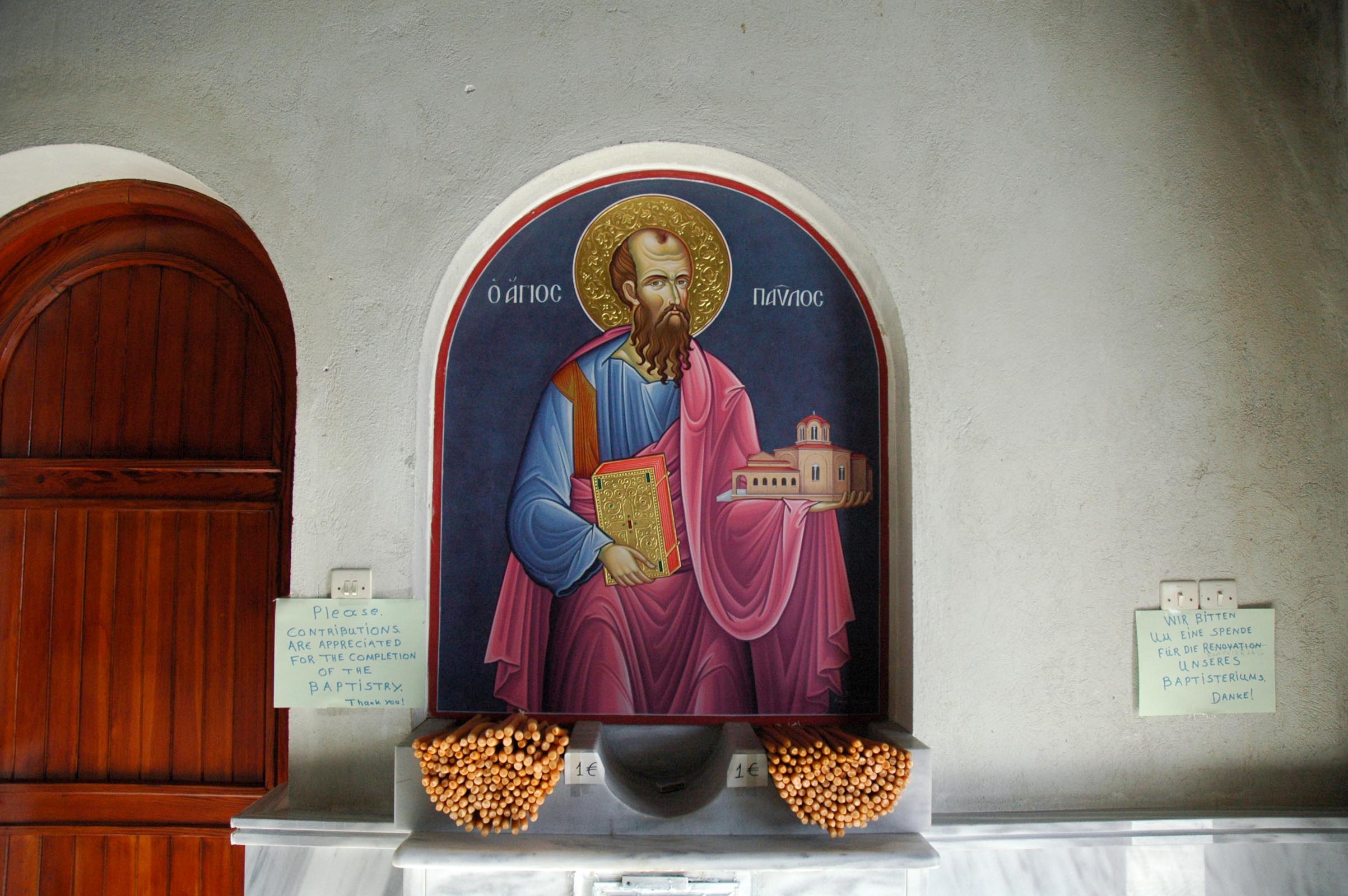 1-2: authors are slaves of Christ; readers are saints in Christ
3-8: authors thankful for past partnership of readers in the gospel mission, confident God will complete that work in them
9-11: authors pray the readers grow spiritually to discern what is of God [trusting this will result in continued partnership for the gospel mission]
Philippians 1.12-14 NET:  I want you to know, 
brothers and sisters, that my situation has actually turned out to advance the gospel:  The whole imperial guard and everyone else knows that I am in prison for the sake of Christ, and most of the brothers and sisters, having confidence in the Lord because of my imprisonment, now more than ever dare to speak the word fearlessly.
Philippians 1.12-14 NET:  I want you to know, 
brothers and sisters, that my situation has actually turned out to advance the gospel:  The whole imperial guard and everyone else knows that I am in prison for the sake of Christ, and most of the brothers and sisters, having confidence in the Lord because of my imprisonment, now more than ever dare to speak the word fearlessly.
because publically defended the gospel
because would not forsake defending the gospel
because God wanted him there to share the gospel
because this is discipleship “in Christ”
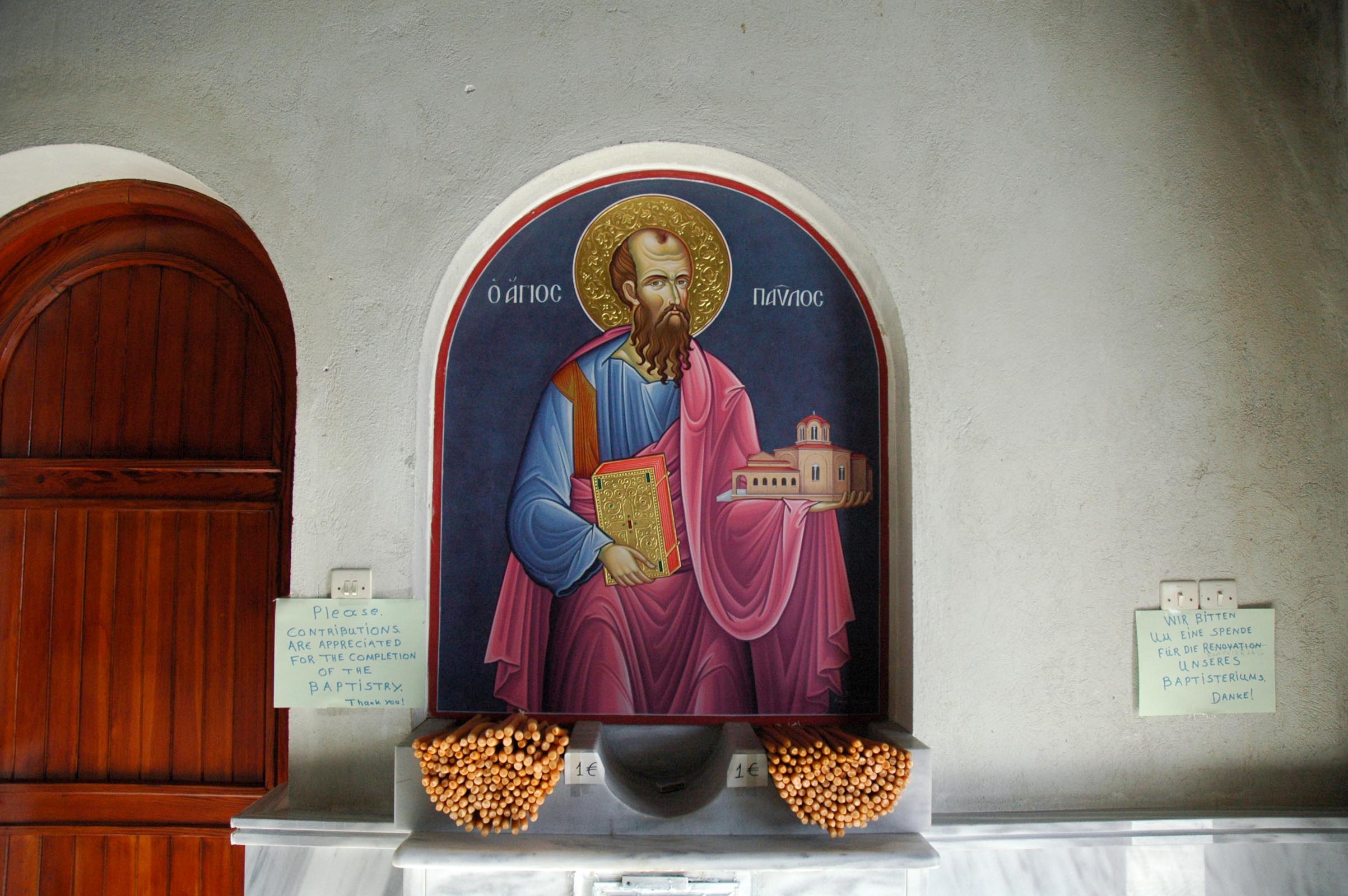 Bottom line, human reasoning vs. 
Top line, divine revelation
Philippians 1.12-14 NET:  I want you to know, 
brothers and sisters, that my situation has actually turned out to advance the gospel:  The whole imperial guard and everyone else knows that I am in prison for the sake of Christ, and most of the brothers and sisters, having confidence in the Lord because of my imprisonment, now more than ever dare to speak the word fearlessly.

the word = the gospel of Christ
Philippians 1.12-14 NET:  I want you to know, 
brothers and sisters, that my situation has actually turned out to advance the gospel:  The whole imperial guard and everyone else knows that I am in prison for the sake of Christ, and most of the brothers and sisters, having confidence in the Lord because of my imprisonment, now more than ever dare to speak the word fearlessly.

τολμάω = dare; 
to show boldness or resolution 
in the face of danger, opposition, or a problem
Philippians 1.14-18a NET:  … most of the brothers and sisters, having confidence in the Lord because of my imprisonment, now more than ever dare to speak the word fearlessly.  Some, to be sure, are preaching Christ from envy and rivalry, but others from goodwill.  The latter do so from love because they know that I am placed here for the defense of the gospel.  The former proclaim Christ from selfish ambition, not sincerely, because they think they can cause trouble for me in my imprisonment.  What is the result? Only that in every way, whether in pretense or in truth, Christ is being proclaimed, and in this I rejoice.
Philippians 1.14-18a NET:  … most of the brothers and sisters, having confidence in the Lord because of my imprisonment, now more than ever dare to speak the word fearlessly.  Some, to be sure, are preaching Christ from envy and rivalry, but others from goodwill.  The latter do so from love because they know that I am placed here for the defense of the gospel…

κεῖμαι = “set” or “appointed” in this context
Philippians 1.14-18a NET:  … most of the brothers and sisters, having confidence in the Lord because of my imprisonment, now more than ever dare to speak the word fearlessly.  Some, to be sure, are preaching Christ from envy and rivalry, but others from goodwill.  The latter do so from love because they know that I am placed here for the defense of the gospel.  The former proclaim Christ from selfish ambition, not sincerely, because they think they can cause trouble for me in my imprisonment.  What is the result? Only that in every way, whether in pretense or in truth, Christ is being proclaimed, and in this I rejoice.
Philippians 1.14-18a NET:  … most of the brothers and sisters, having confidence in the Lord because of my imprisonment, now more than ever dare to speak the word fearlessly.  Some, to be sure, are preaching Christ from envy and rivalry, but others from goodwill.  The latter do so from love because they know that I am placed here for the defense of the gospel.  The former proclaim Christ from selfish ambition, not sincerely, because they think they can cause trouble for me in my imprisonment.  What is the result? Only that in every way, whether in pretense or in truth, Christ is being proclaimed, and in this I rejoice.
Philippians 1.14-18a NET:  … most of the brothers and sisters, having confidence in the Lord because of my imprisonment, now more than ever dare to speak the word fearlessly.  Some, to be sure, are preaching Christ from envy and rivalry, but others from goodwill.  The latter do so from love because they know that I am placed here for the defense of the gospel.  The former proclaim Christ from selfish ambition, not sincerely, because they think they can cause trouble for me in my imprisonment...	

οἴομαι = think, suppose, expect
Philippians 1.14-18a NET:  … most of the brothers and sisters, having confidence in the Lord because of my imprisonment, now more than ever dare to speak the word fearlessly.  Some, to be sure, are preaching Christ from envy and rivalry, but others from goodwill.  The latter do so from love because they know that I am placed here for the defense of the gospel.  The former proclaim Christ from selfish ambition, not sincerely, because they think they can cause trouble for me in my imprisonment.  What is the result? Only that in every way, whether in pretense or in truth, Christ is being proclaimed, and in this I rejoice.

Τί γάρ; = What does it matter?
Philippians 1.12-18a
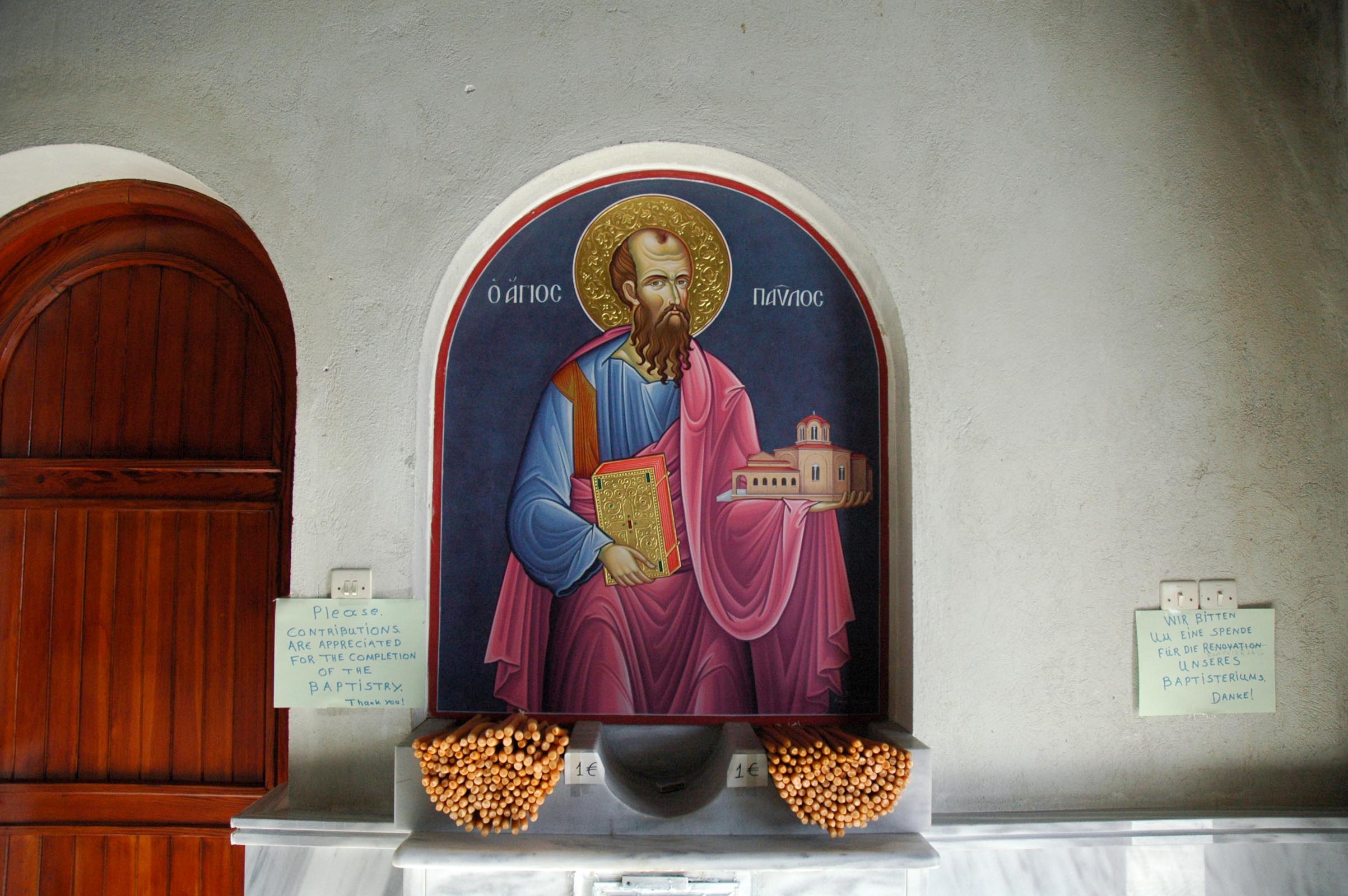 Image of Paul at the Baptistery of St. Lydia Chapel in Philippi  ©2012 Todd Bolen / BiblePlaces.com